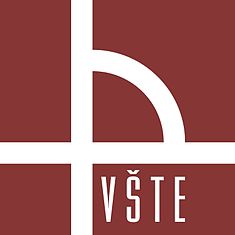 Vysoká škola technická a ekonomická v Českých BudějovicíchÚstav technicko-technologický
Racionalizace procesů v oblasti zásobovací logistiky ve vybraném podniku
Autor diplomové práce: Bc. Denisa Sukdolová
Vedoucí diplomové práce: Ing. Onrej Stopka, PhD.
Oponent diplomové práce: doc. Ing. Bibiána Buková, Ph.D.
České Budějovice, červen 2019
Cíl diplomové práce
Cílem diplomové práce je analyzovat současný stav v oblasti zásobovací logistiky ve vybraném podniku. Aplikací metod operačního výzkumu navrhnout vhodná opatření pro zefektivnění zásobování podniku.
Představení podniku
Pivnice U Kanonu
Pražská třída 95, České Budějovice 370 04
Nejstarší funkční pivnice v Českých Budějovicích
Působení v oblasti gastronomie
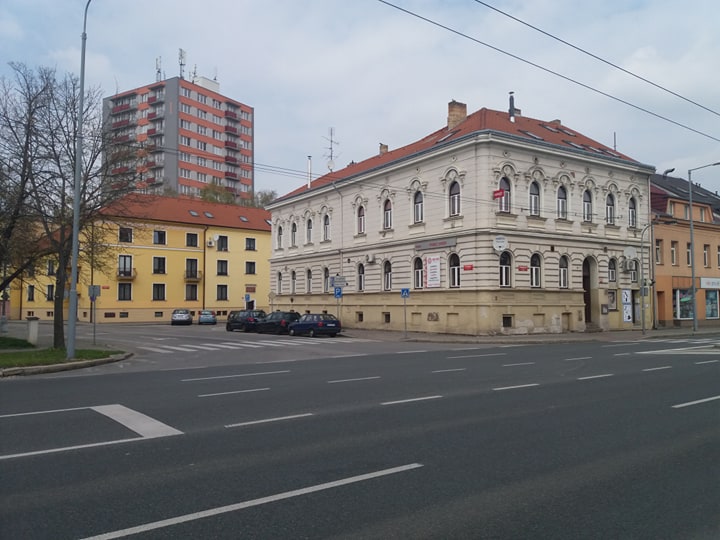 Použité metody a analýzy
Metoda sběru dat
Odborná literatura
Rozhovor
Pozorování

Metoda komparace

Analýzy
Analýza SWOT – IFE matice, EFE matice
Analýza ABC a XYZ
Kraljicova matice
TOPSIS
WSA
Zásoby v podniku
Trvanlivé zásoby

Rychlozkazitelné zásoby

Řízení zásob metodou FIFO
Zásobování podniku
Budějovický Budvar – dodavatel piva

Ve vlastní režii
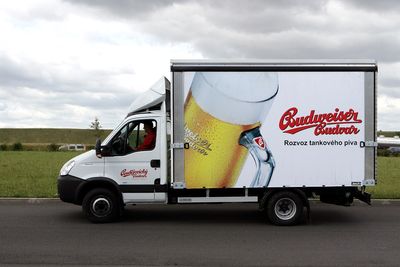 Manipulace s materiálem
Skladové prostory
Sklepní prostory
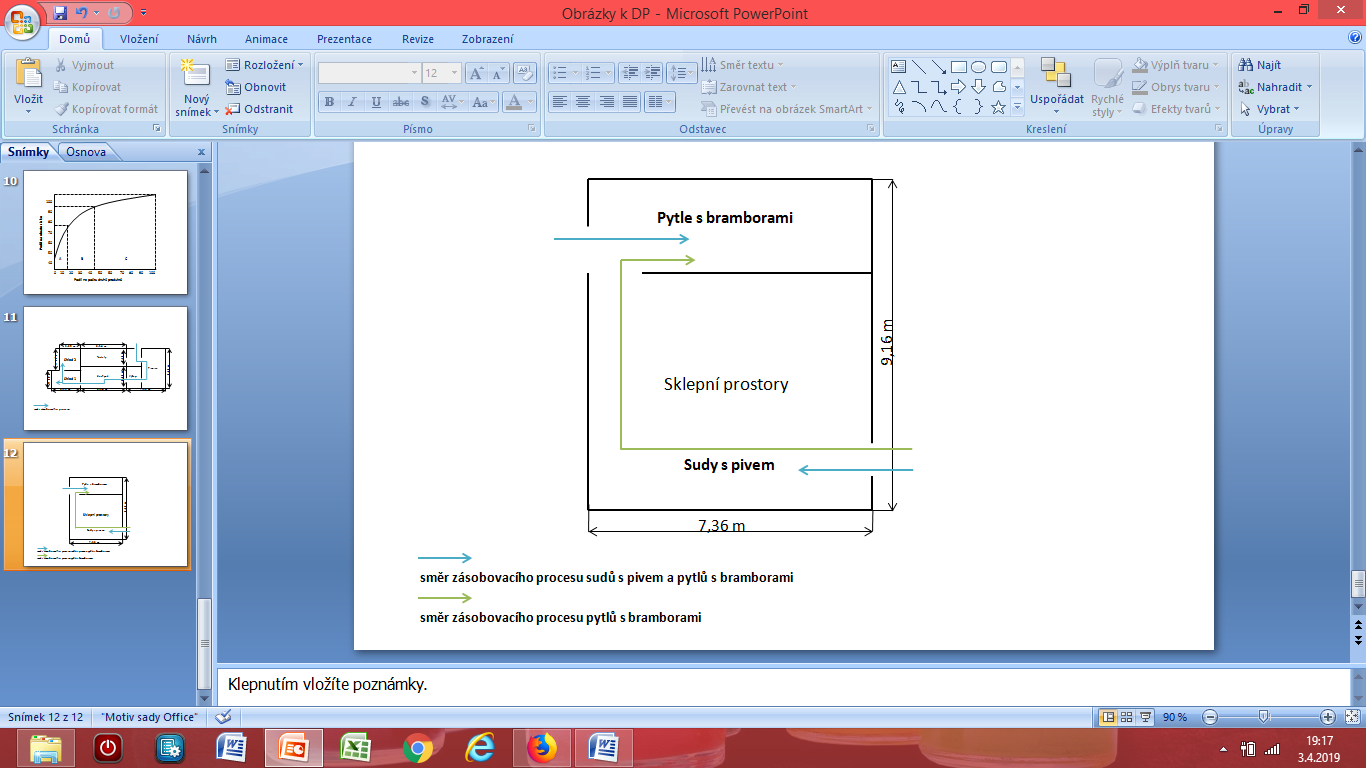 Stávající podoba skladů podniku
Prostorové uspořádání skladů
Navrhovaní dodavatelé pro zásobování
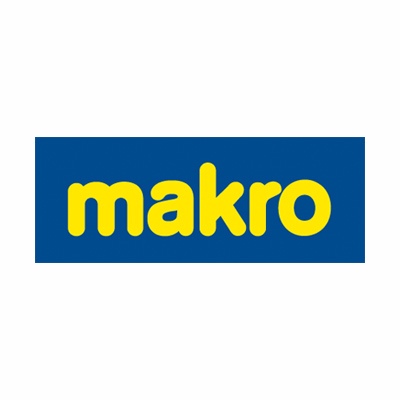 Makro Cash & Carry

JIP Cash & Carry

Astur & Qanto s.r.o.

Exver Food s.r.o.
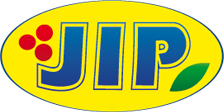 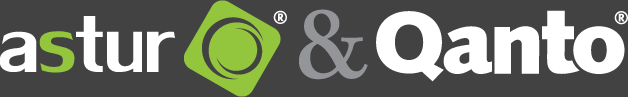 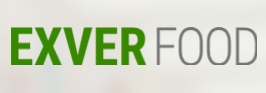 Zvolení optimální varianty
Multikriteriální analýzy TOPSIS, WSA
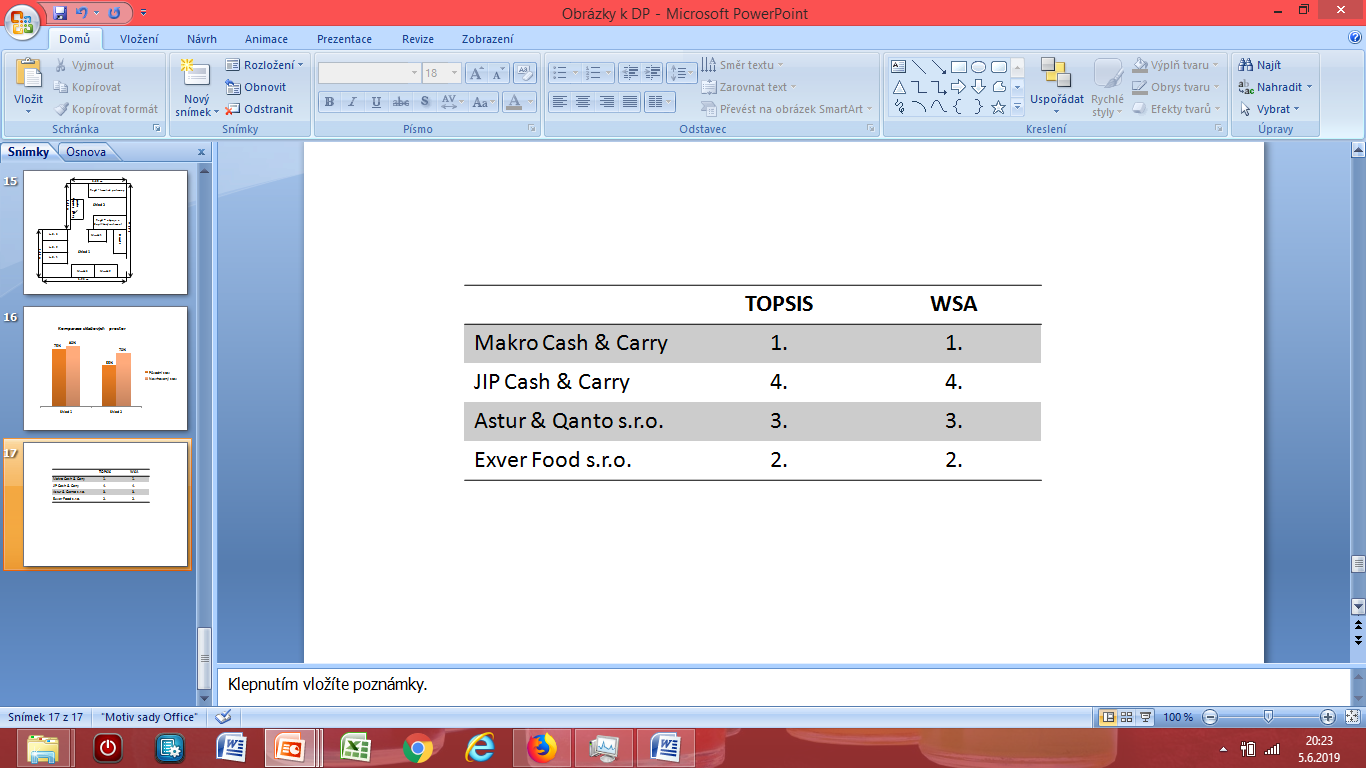 Návrhy opatření
Návrhy na zlepšení situace v oblasti skladování
Pořízení mrazicích boxů
Nové rozmístění zařízení ve skladech

Návrh na zlepšení situace v oblasti zásobování
Využití dodavatelských služeb vybraného velkoobchodu
Nové rozmístění zařízení ve skladech
Původní
Nové
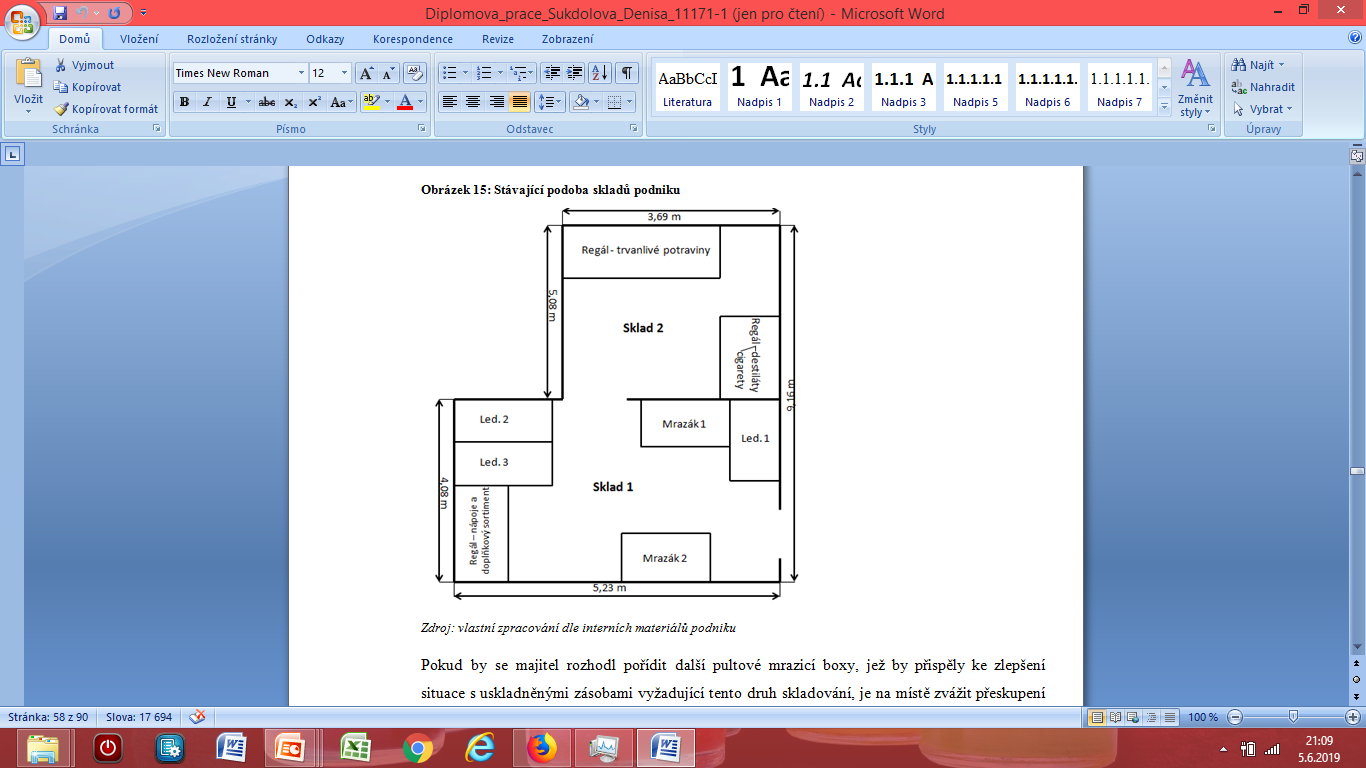 Využití skladových prostor
Efektivnější využití skladových prostor
Přehled nákladů a úspor navrhovaných řešení
Děkuji Vám za Vaši pozornost
Doplňující dotazy
Vedoucí práce:
	„Existují i další exaktní metody zkoumání adekvátní pro jejich aplikaci v podkapitole 4.7 v kontextu vícekriteriálního hodnocení variant?“

Oponent práce:
	„Popíšte spôsob výpočtu ročných nákladov na ”dovozné zásob” (str.68) vo vlastnej réžii.“

	„Odvodnite Váš návrh na zakúpenie ďalších mraziacich boxov, v súvislosti zo zmenou zásobo-vania cez vybraného dodávateľa.“